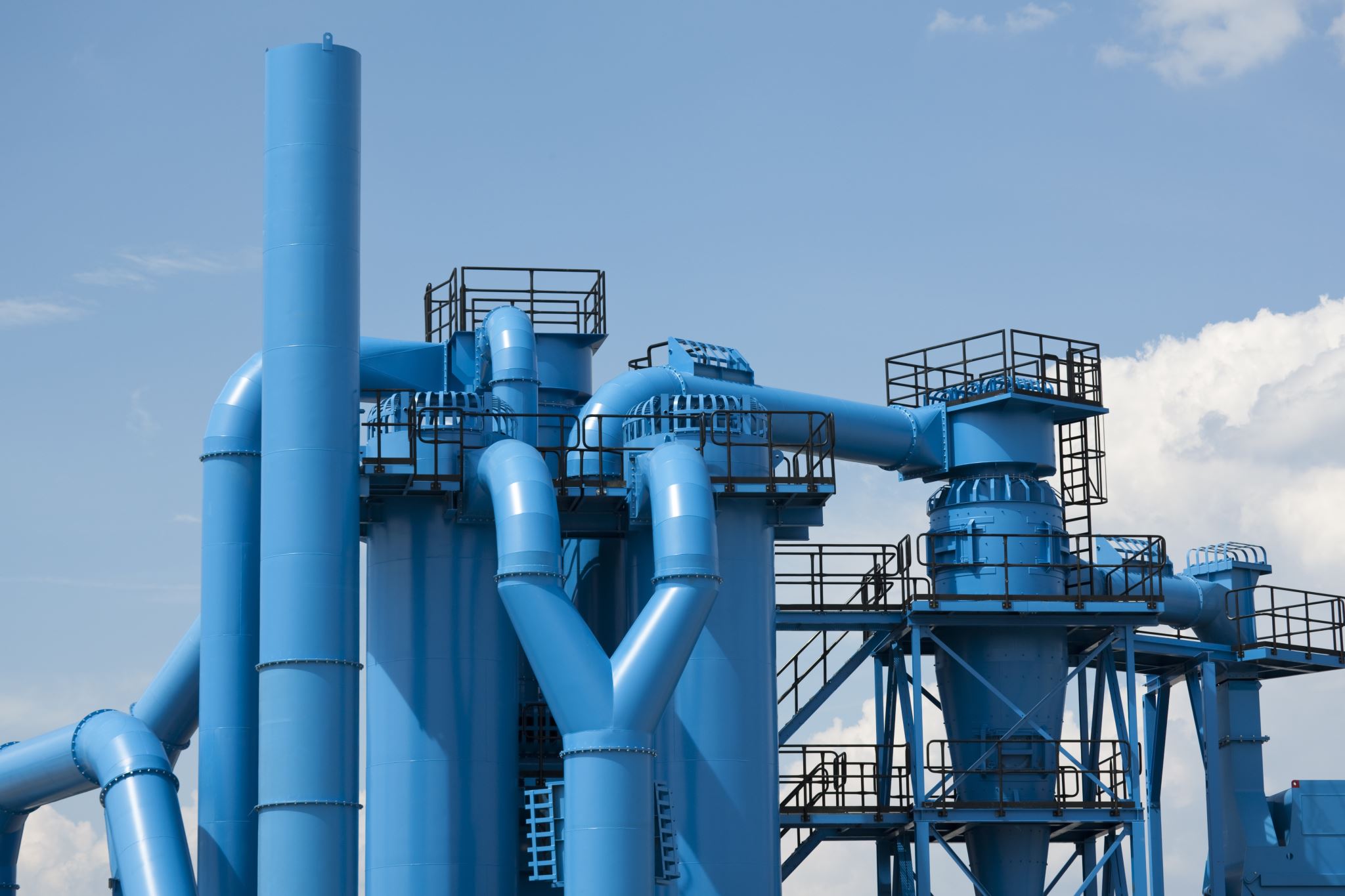 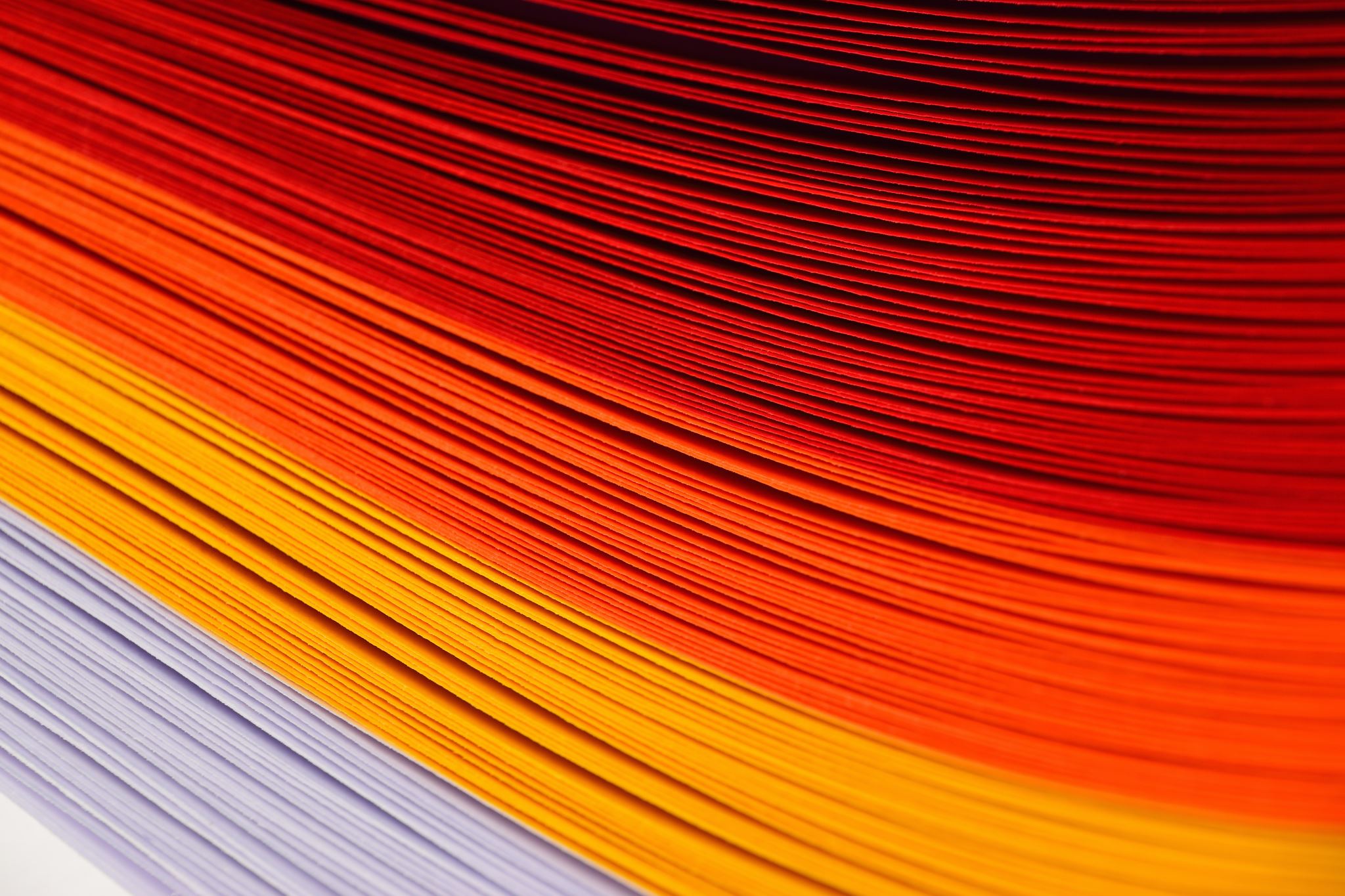 iGO ECO
Respect and Care about the Earth!”
Renewable Energy Sourcesin Greece
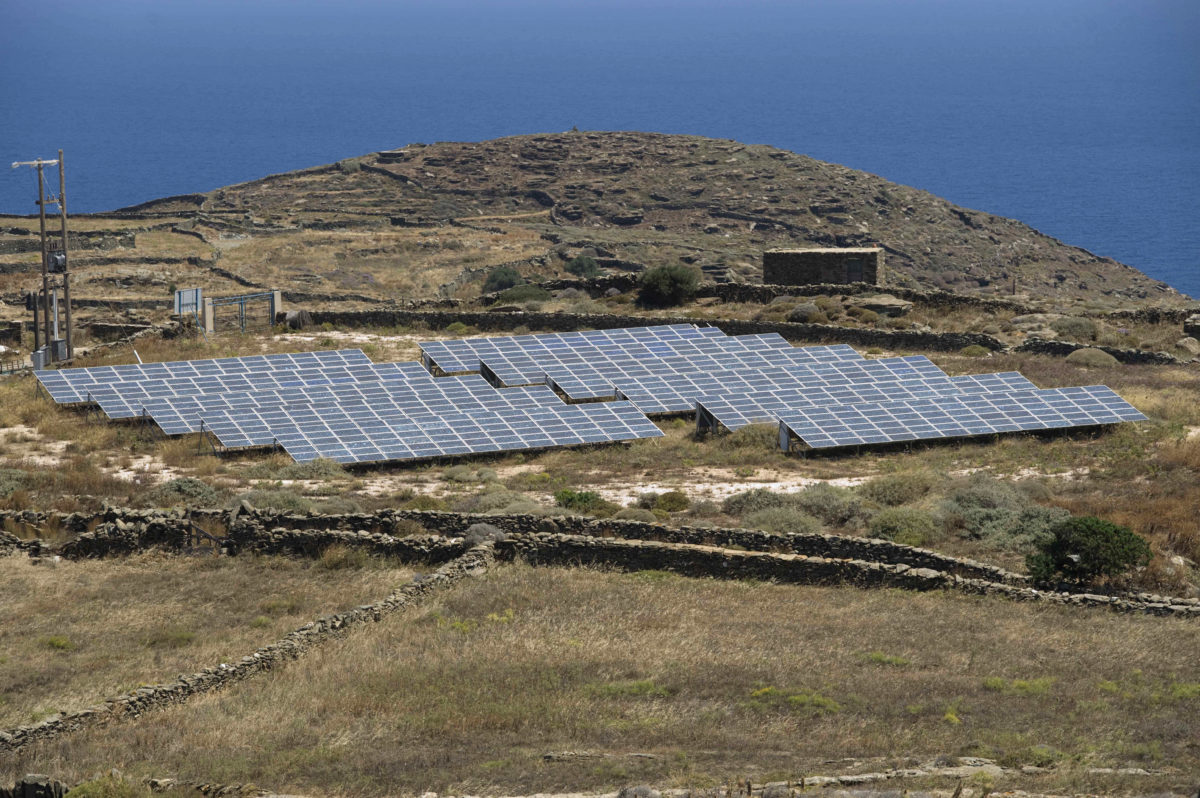 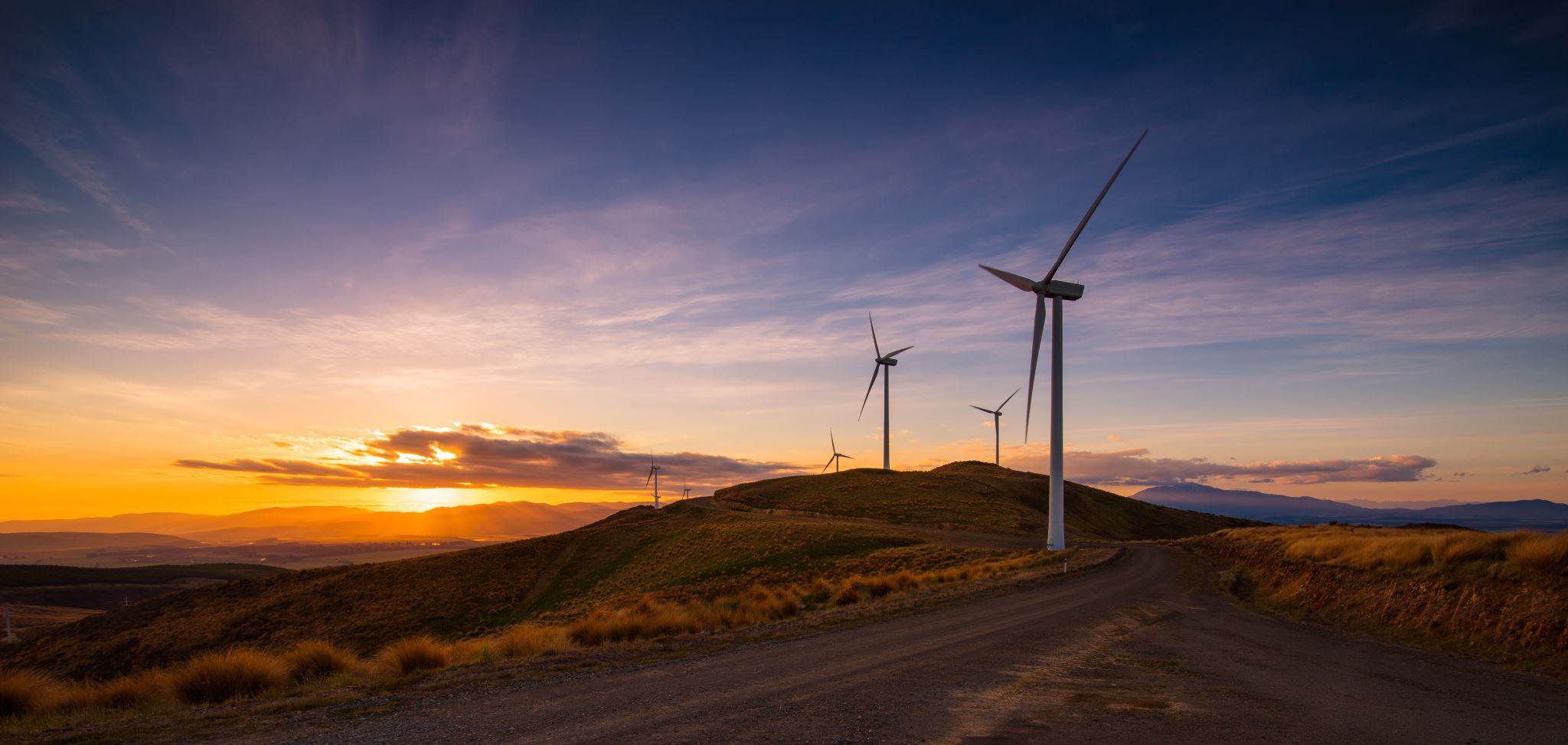 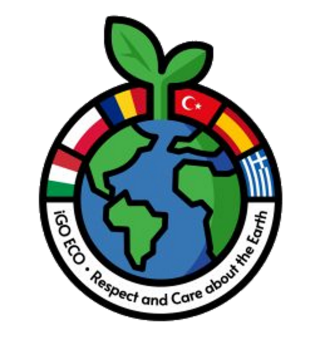 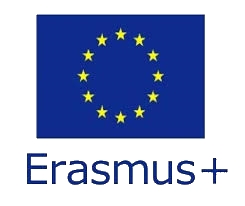 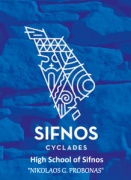 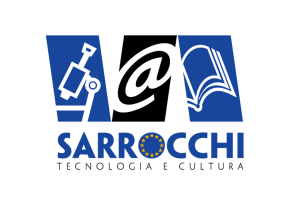 SIENA, 8/2/2022
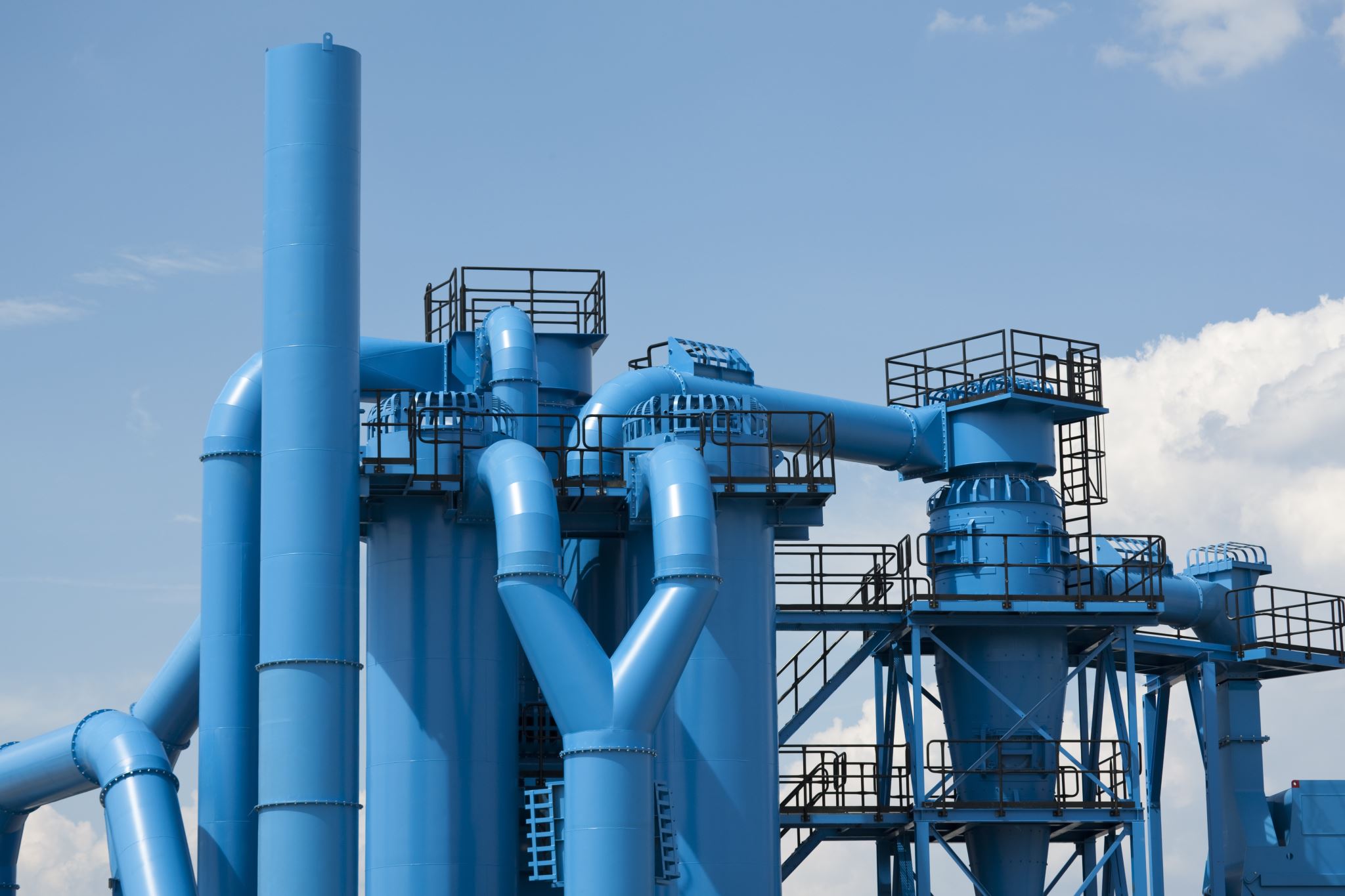 Hydroelectric projects
Renewable Energy Sources
Hydroelectric  station
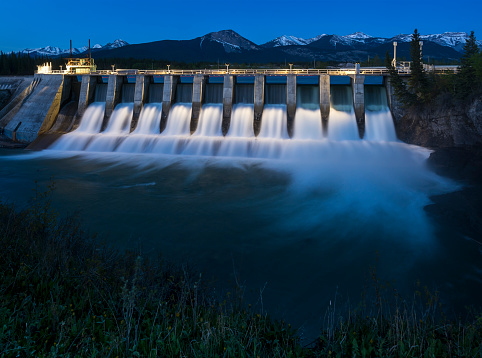 A hydroelectric  station consists of turbines that rely on a gravity flow of water from the dam to turn a turbine to generate electricity.
[Speaker Notes: A hydroelectric power station consists of turbines that rely on a gravity flow of water from the dam to turn a turbine to generate electricity.]
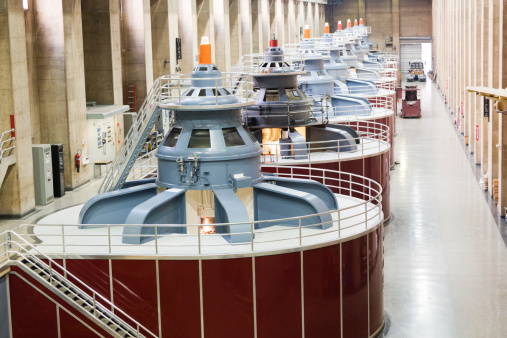 The water can be either released to the river downstream of the dam or pumped back into the reservoir and reused.
[Speaker Notes: The water can be either released to the river downstream of the dam or pumped back into the reservoir and reused.]
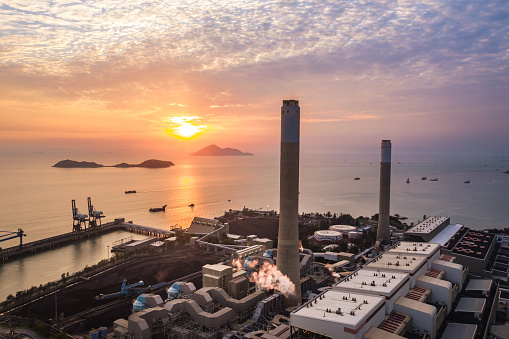 Types of hydropower station
Three types of hydropower facilities:
 Impoundment
 Diversion
pumped storage

 Some hydropower plants use dams and some do not.
[Speaker Notes: There are three types of hydropower facilities: impoundment, diversion, and pumped storage. Some hydropower plants use dams and some do not.]
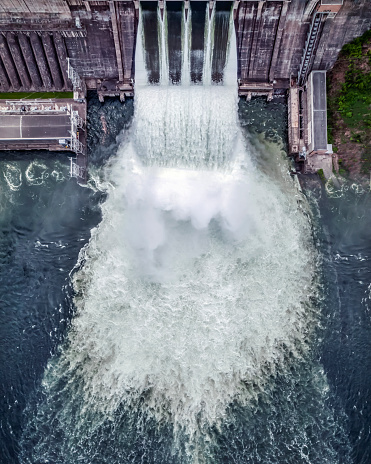 Generally
Hydroelectric dams are built specifically for electricity generation and are not used for drinking or irrigation water.
[Speaker Notes: Generally, hydroelectric dams are built specifically for electricity generation and are not used for drinking or irrigation water.]
[Speaker Notes: The most common type of hydroelectric power plant is an impoundment facility. An impoundment facility, typically a large hydropower system, uses a dam to store river water in a reservoir. Water released from the reservoir flows through a turbine, spinning it, which in turn activates a generator to produce electricity. The water may be released to meet changing electricity needs or other needs, such as flood control, recreation, fish passage, and other environmental and water quality needs.]
PPC
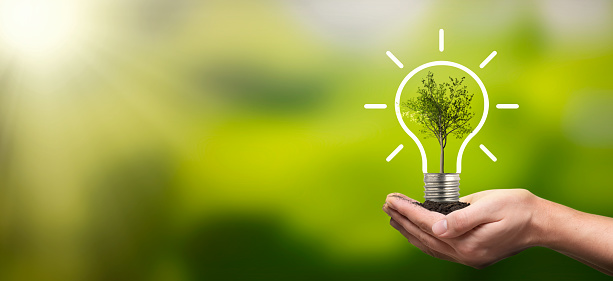 PPC is the first corporation in Greece  that activates in the field of Renewable Energy Sources (R.E.S.).
[Speaker Notes: PPC is the first corporation in Greece that activates in the field of Renewable Energy Sources (R.E.S.) since 1982.]
PPC’s environmental strategy
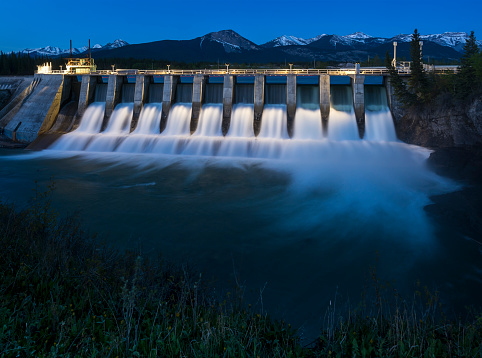 . The development of low greenhouse gas emissions technologies and invests significantly in the increase of the renewable energy sources share in electricity generation
[Speaker Notes: PPC’s environmental strategy includes the development of low greenhouse gas emissions technologies and invests significantly in the increase of the renewable energy sources share in electricity generation.]
The Corporation continues to:
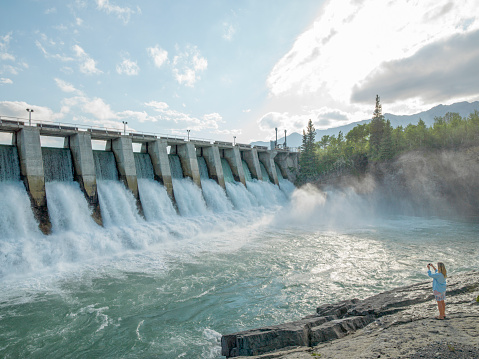 construct downstream dams
create artificial lakes or otherwise called water reservoirs, exploiting the hydro potential of the country contributing the maintenance of the energy supply.
[Speaker Notes: The Corporation, exploiting the natural relief of our country, continues to construct downstream dams and to create artificial lakes or otherwise called water reservoirs, exploiting the hydro potential of the country contributing the maintenance of the energy supply.]
The Hydroelectric Projects
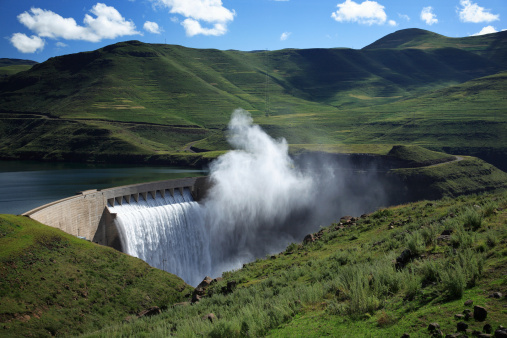 The Hydroelectric Projects substitute in many cases the fossil fuels contributing decisively to the reduction of CO2 emissions and the limitation of the greenhouse phenomenon
[Speaker Notes: The Hydroelectric Projects substitute in many cases the fossil fuels contributing decisively to the reduction of CO2 emissions and the limitation of the greenhouse phenomenon.]
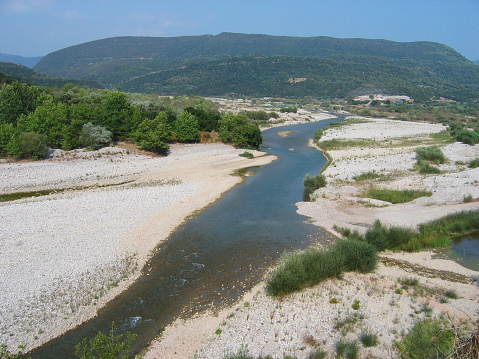 Hydroelectric Power Plants in the rivers:
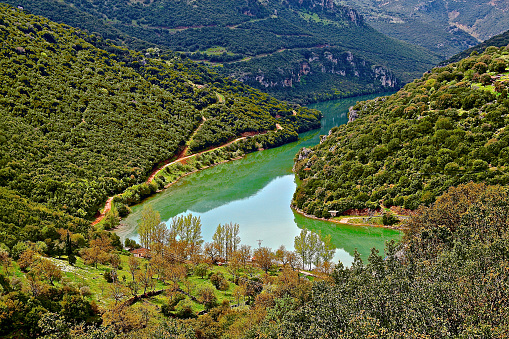 Nestos
 Aliakmonas
Edessaios
Aoos
Acheloos
Tavropos
Arachthos
Ladonas
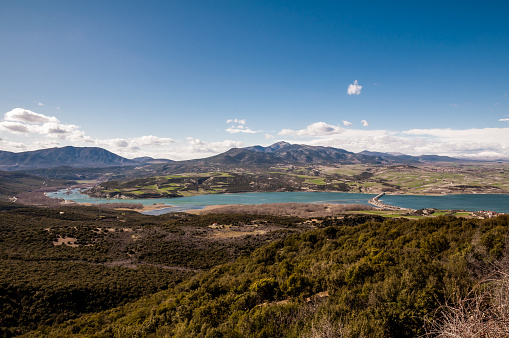 [Speaker Notes: PPC owns and manages 15 significant Hydroelectric Power Plants in the rivers Nestos, Aliakmonas, Edessaios, Aoos, Acheloos, Tavropos, Arachthos and Ladonas.]
The results of the test program
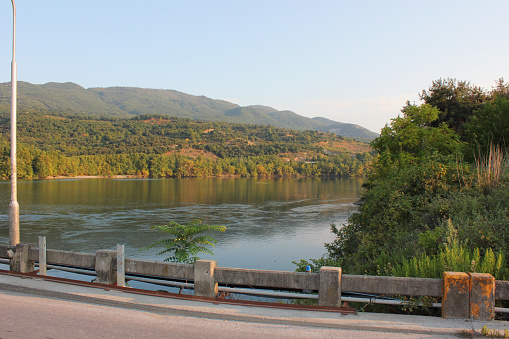 The HPP Ilarionas will annually produce approximately 330 GWh of electricity from clean renewable resources, contributing to the optimal utilization of multiple hydrodynamic of river Aliakmonas.
[Speaker Notes: After completion of the test program the HPP Ilarionas will annually produce approximately 330 GWh of electricity from clean renewable resources, contributing to the optimal utilization of multiple hydrodynamic of river Aliakmonas.]
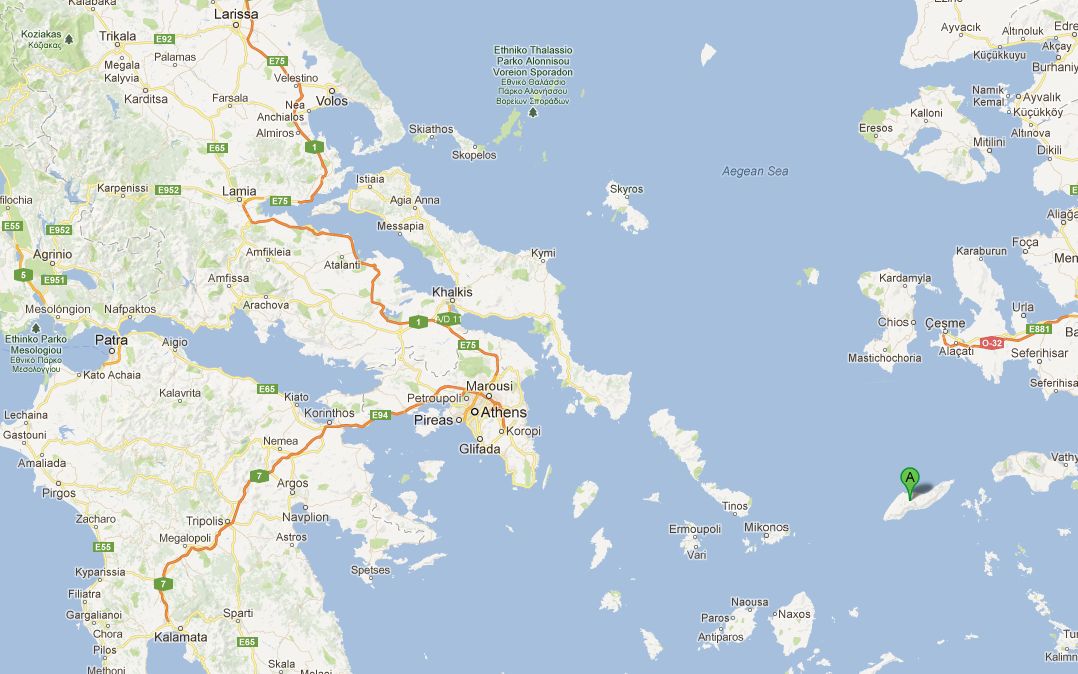 Plan of PPCR in Greece
PPCR manufactures the Hybrid Energy Project at Ikaria which is the first of its kind in Europe.
[Speaker Notes: Based on PPC Renewables Business Plan and with the appropriate actions that are launched in all stages of generation, not only the installed capacity but also its market share is expected to be increased significantly within the next years.PPCR manufactures the Hybrid Energy Project at Ikaria which is the first of its kind in Europe.]
Hybrid Energy Project at Ikaria
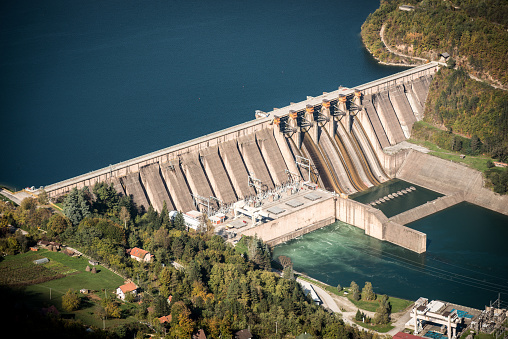 The project is a pumped storage hybrid energy project that combines wind and hydraulic energy.

“Naeras” in Ikaria island, is one of only two hybrid energy projects in Europe that combine wind and hydraulic power.
[Speaker Notes: The project is a pumped storage hybrid energy project that combines wind and hydraulic energy.
Following in the footsteps of nature, using the Water (greek “Nero”) and Air (Greek: “Aeras”) cycle, a pioneering energy project, at national and European level, was created on the island of Ikaria and was named : Naeras.
“Naeras” in Ikaria island, is one of only two hybrid energy projects in Europe that combine wind and hydraulic power.]
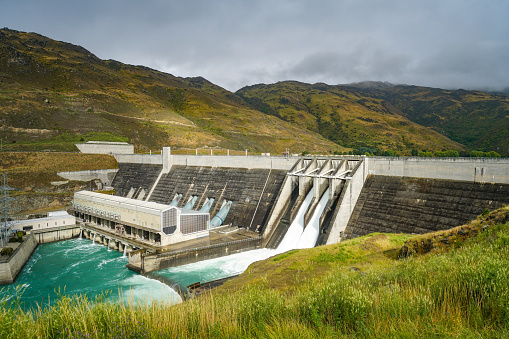 The main objective of the project is to:
increase the penetration of Renewable Energy Sources (RES) into the Ikaria Electricity Network

reduce the quantity of conventional fuel oil used at the Local Production Station in Agios Kirikos to produce energy, thus reducing substantially the carbon footprint of this iconic Aegean island
[Speaker Notes: The main objective of the project is to increase the penetration of Renewable Energy Sources (RES) into the Ikaria Electricity Network and to reduce the quantity of conventional fuel oil used at the Local Production Station in Agios Kirikos to produce energy, thus reducing substantially the carbon footprint of this iconic Aegean island.]
PPC Operation
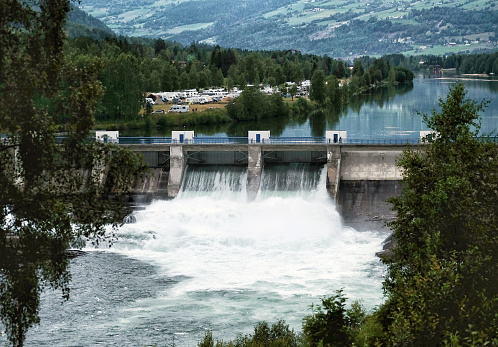 Operates 17 small hydro power stations with a total installed capacity of 65,35 MW
[Speaker Notes: The PPC Renewables, PPCR, Operates 17 small hydro power stations with a total installed capacity of 65,35 MW]
Bibliography
Hydropower - National Hydropower Association
Hydroelectric projects - Renewable Energy Sources | PPC S.A. (dei.gr)
Hydroelectric Power Stations - an overview | ScienceDirect Topics
Types of Hydropower Plants | Department of Energy
Naeras: a pumped storage clean energy plant on the island of Ikaria, Greece. | e-mc2.gr
Photovoltaic parks
Renewable Energy Sources
Sun --> inexhaustible source of power -->  can be altered in electric power
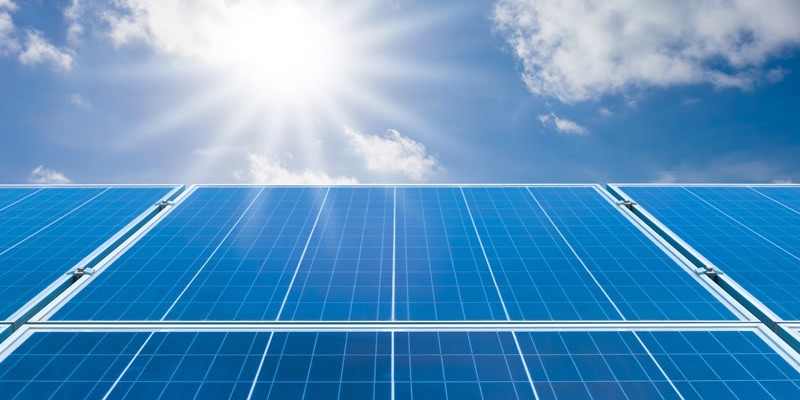 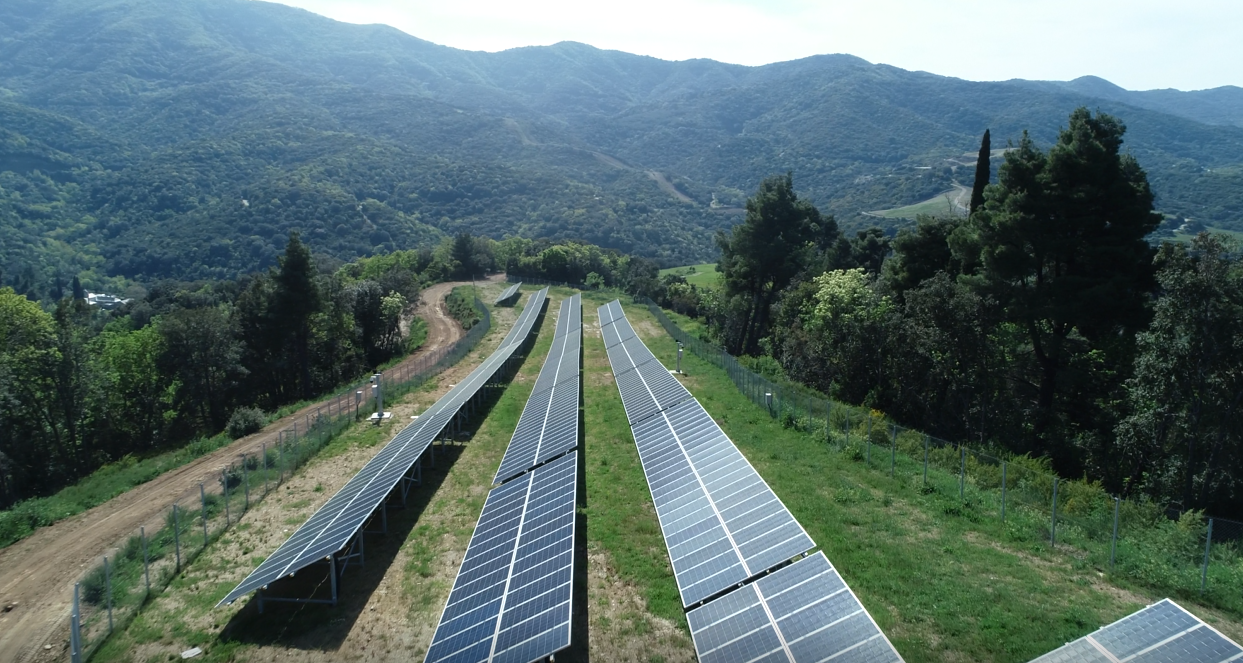 The photovoltaic systems  turn

 the solar power into electric power
PROS
Enviromentally-friendly technology
Solar energy is an inexhaustible source of energy, it is available everywhere
The function of the system is completely quiet
They have a long lifespan, manufacturers guarantee the  << crystals>> for 20-30 years of operation
CONS
The cost of the set up a photovoltaic park is extremely high
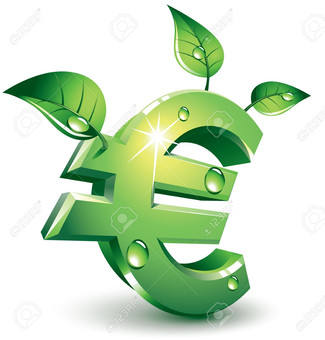 PPC
PPC Renewables utilizes the sun power in order to produce electric power via the two P/V Parks  


1. The island of Kithnos  
2. The island of Sifnos
in operation
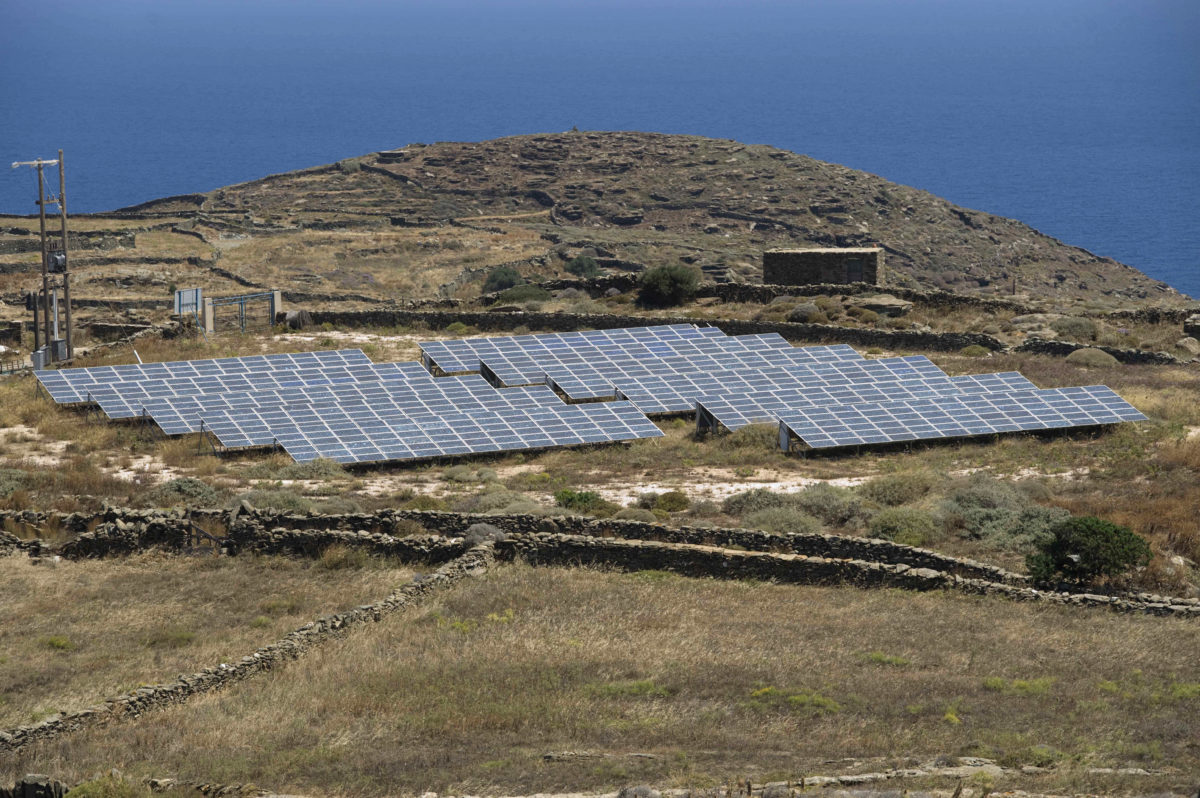 The PP in Kithnos was created in 1983 and it was the first Park of this kind in Europe
Capacity and Contribution
Total installed capacity of the PPC Renewables Photovoltaic Parks 700kw. 

Contribution to the environment : 70,000 MWh will be produced annually 


  Avoidance of the emission of c02, s02, NOx
Future plans of PPC Renewables
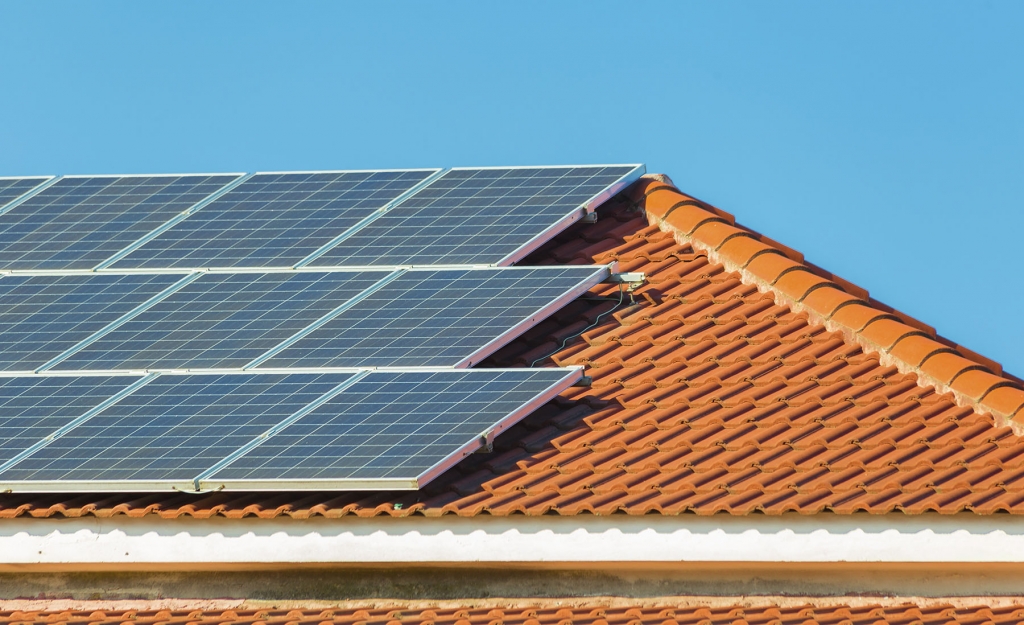 develop solar power projects of great imprortance 
  
install small P/V plants on roofs of buildings
Current Greece's largest photovoltaic (PV) power plants
Future Greece's largest photovoltaic (PV) power plants
Bibliography
https://www.slideshare.net/Fotinitsapakidou07/photovoltaic-parks-in-greece
https://ppcr.gr/en/
https://en.wikipedia.org/wiki/Solar_power_in_Greece
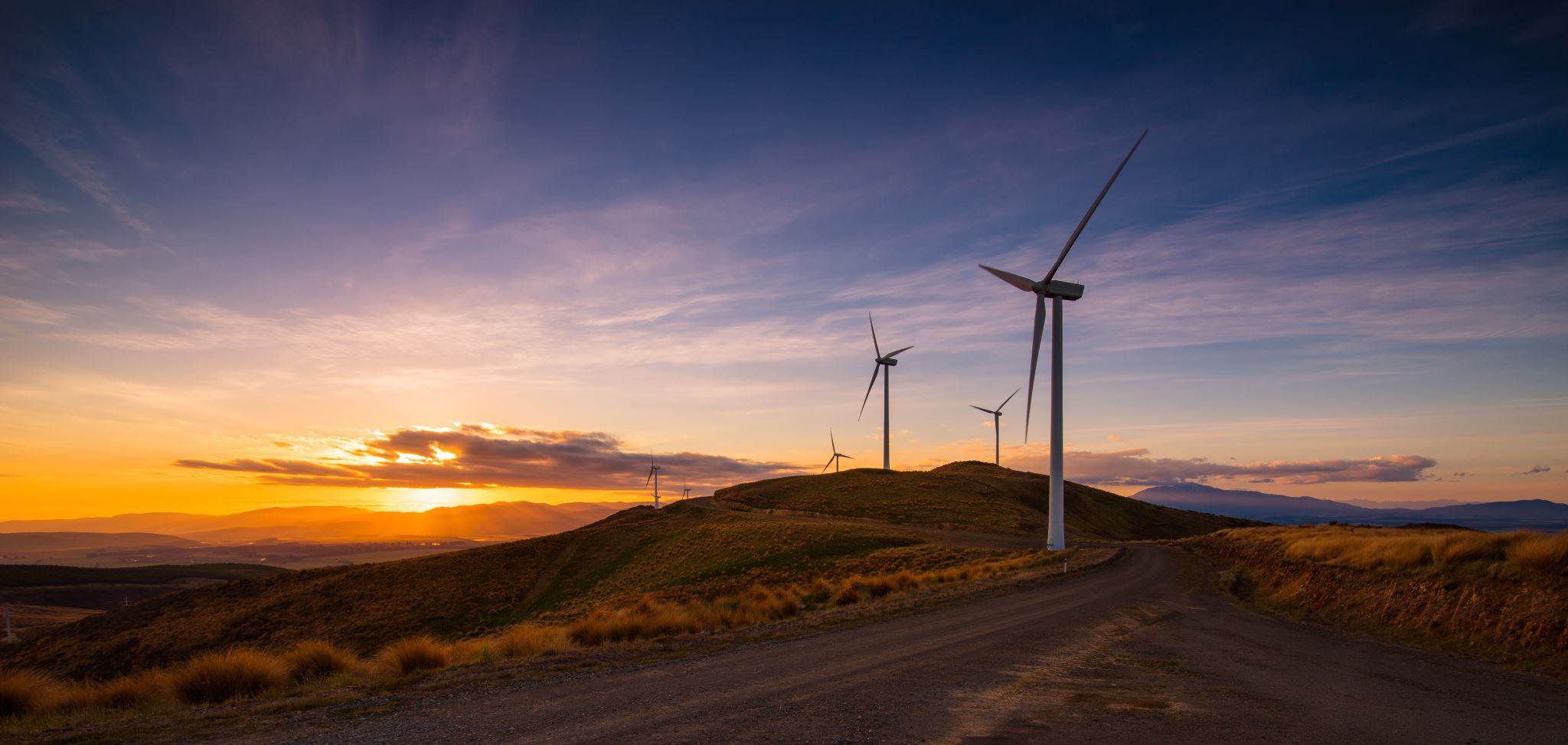 WIND POWER IN GREECE
THE BATTLE FOR GREECE'S WILD HEART
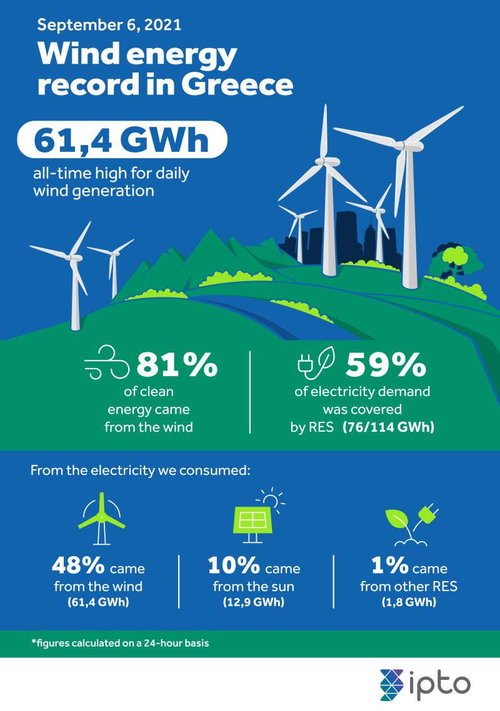 wind power greece
Greece’s National Energy and Climate Plan envisages 7 GW of wind energy in the country by 2030.  Currently Greece has 4 GW of wind energy installed, all onshore, covering a big part of its electricity demand.  But the potential for wind energy in Greece is much bigger, especially for offshore wind.  The wind resource is good and offshore wind could help islands gain energy autonomy.
Stages of the new wind turbines:
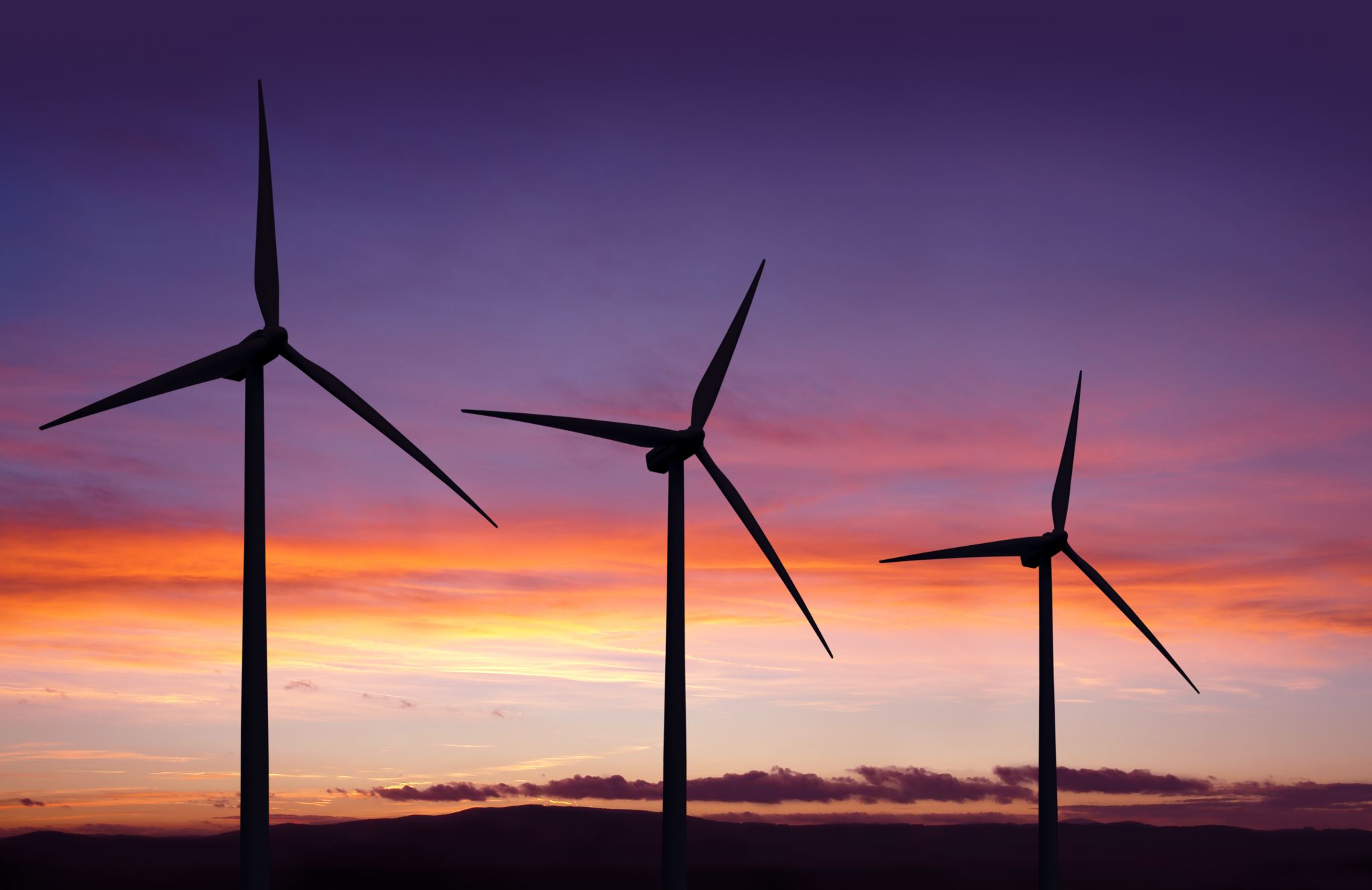 2,500 turbines (have been installed)
9,000 turbines (in the process to obtain permits)
 7,000 turbines (assessment stage)
Location: by which criteria the selection is determined?
First point of view:
“Wind power is by definition friendly to the environment,” “We do not build nuclear plants, we do not drill, we have zero carbon footprint”.
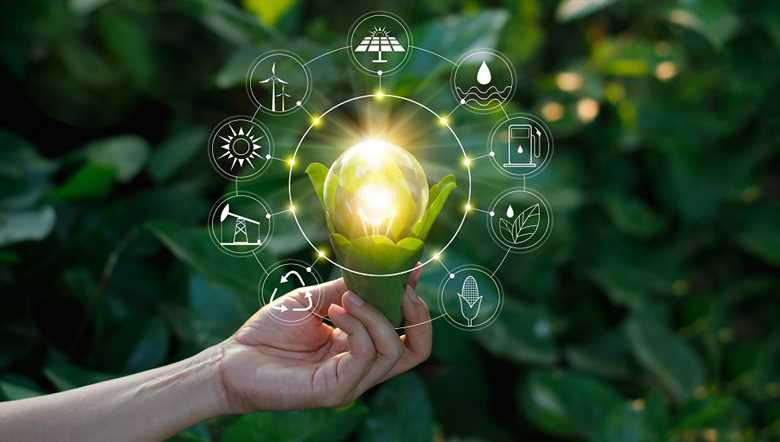 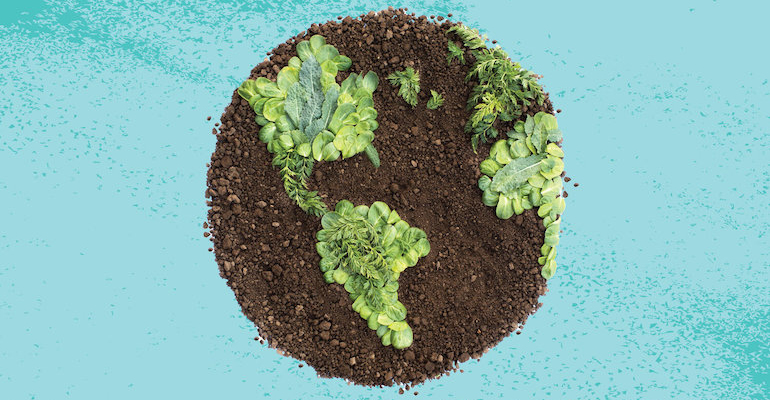 Second point of view:
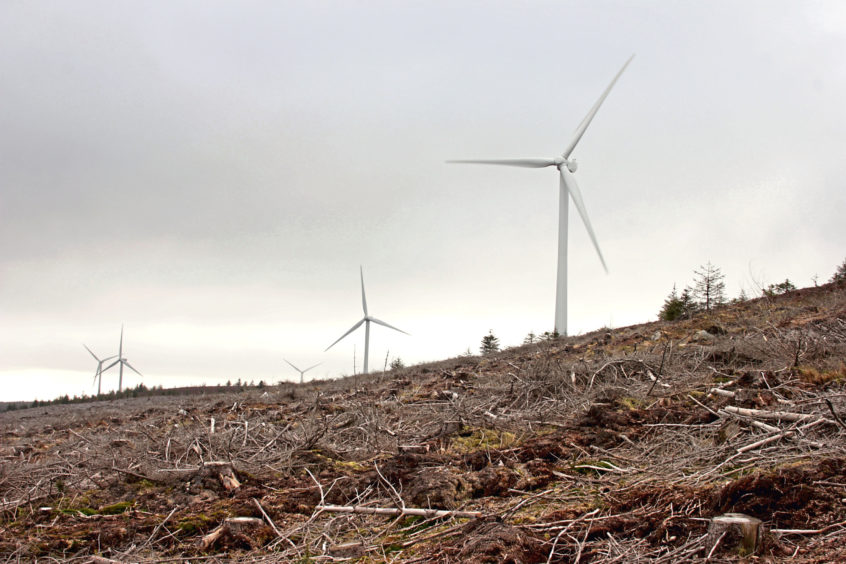 “If a wind farm causes irreversible biodiversity loss, then it fails the sustainability criterion and it should not be built”.
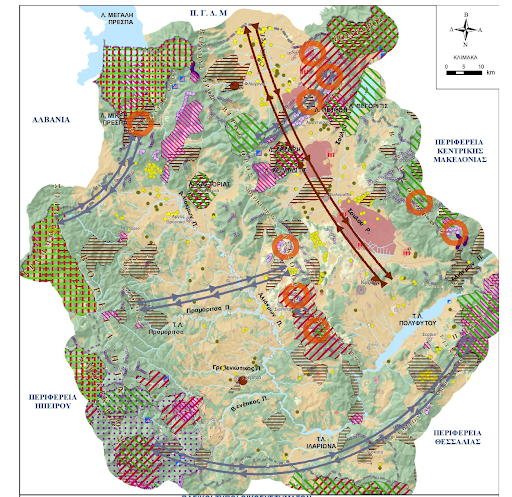 It is imperative that maps pointing out sensitive areas for biodiversity and overlays with planned wind farms are drawn for the entire country.
Example: Western Macedonia
Second point of view
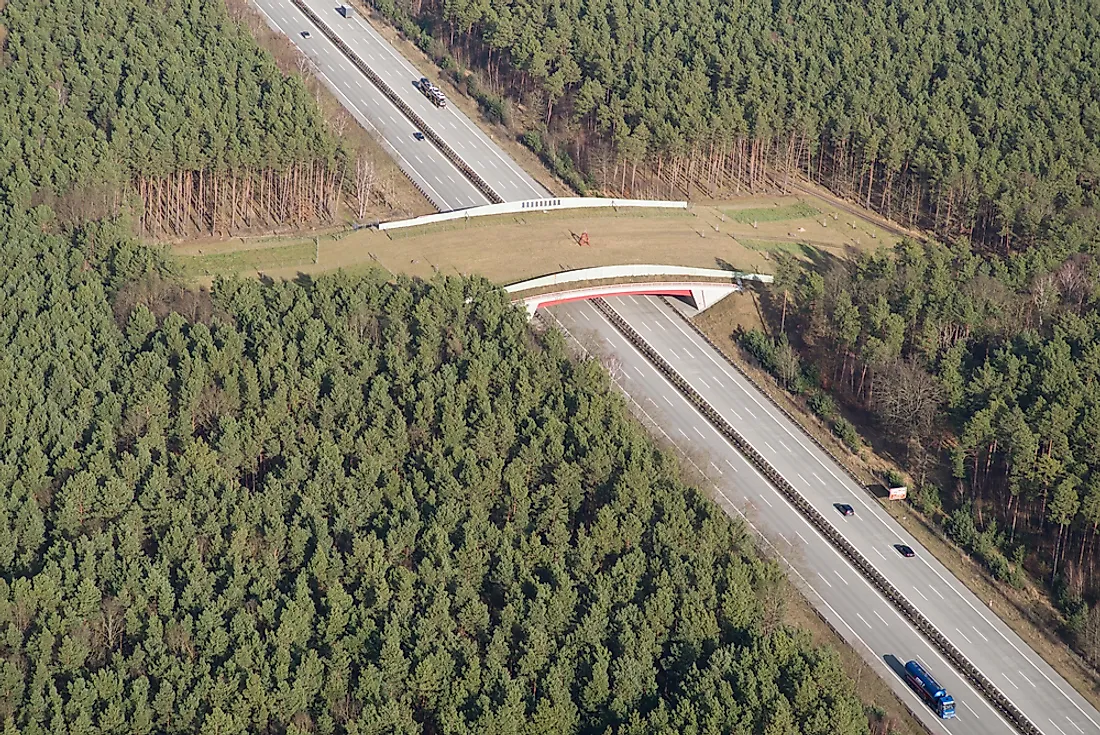 Third point of view:
Professor Vassiliki Kati has seen the detrimental effects of road construction on species:
 fragmentation of valuable ecosystems
 Increase of  artificial surfaces 
Facilitation of other damaging activities, such as illegal hunting, logging and construction.
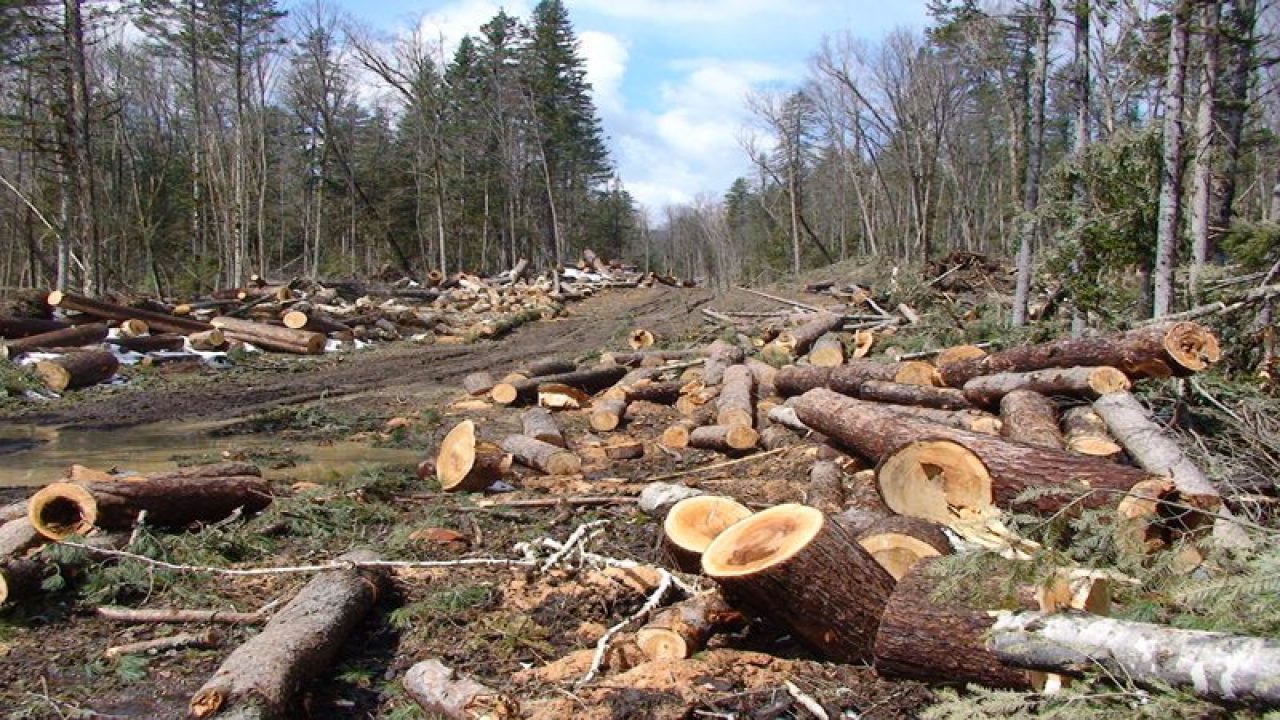 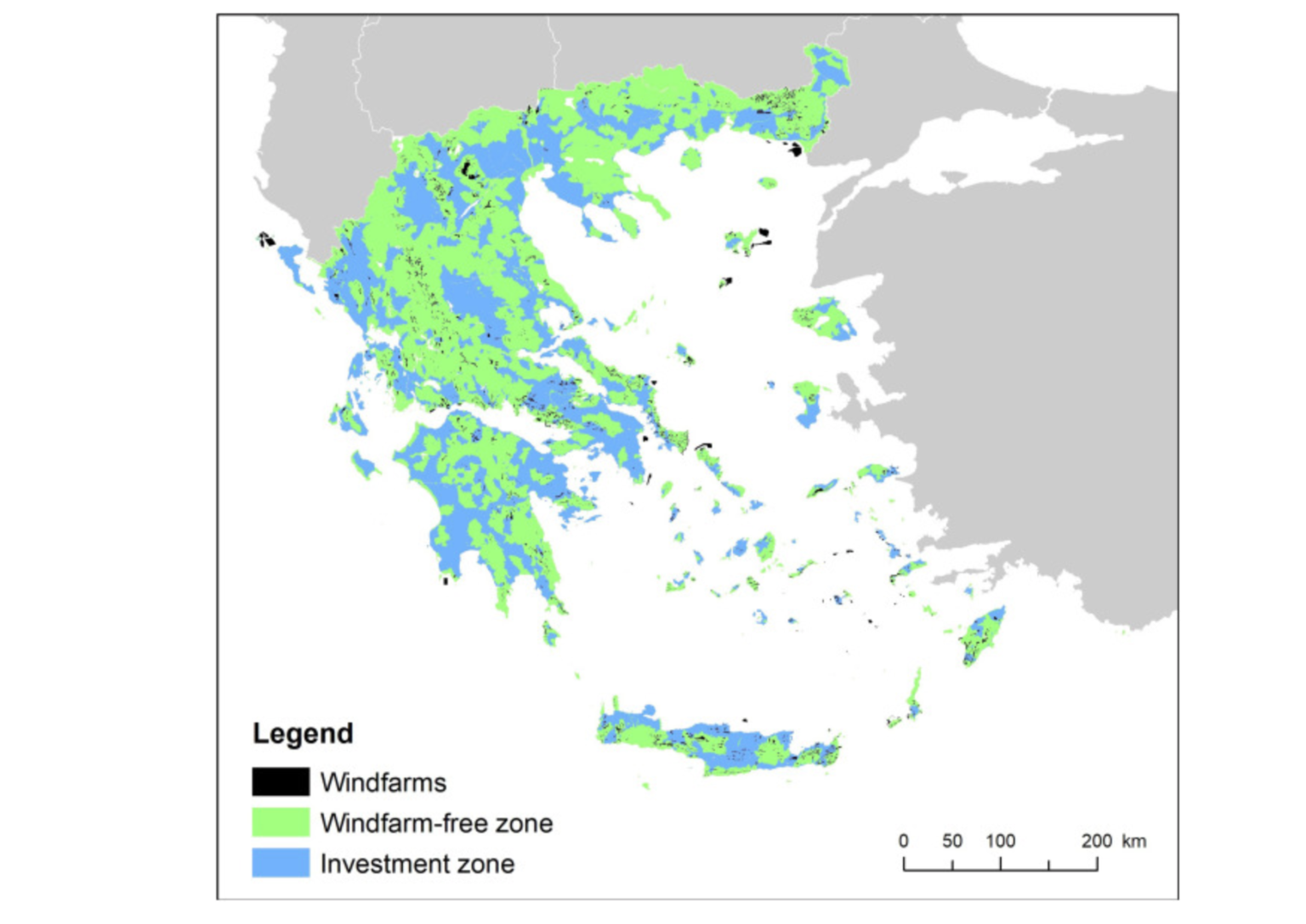 Kati’s proposal:
She proposed an exclusion zone of ecologically sensitive areas, comprising 58,6% of the country, where no wind farms are allowed, leaving the rest as a potential investment zone.
How much wind energy?
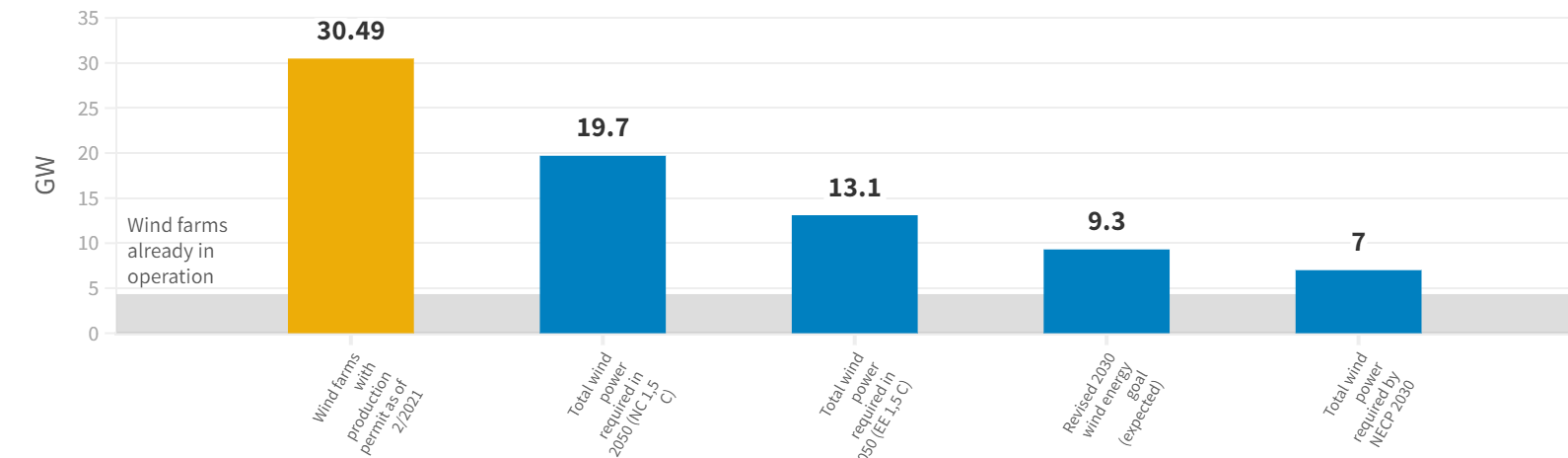 Wind farms that have completed the first stage of the licensing process in 2021 overshoot Greece's wind power targets for both 2050 and 2030, including the wind farms that are already in operation
Greece's two ways to reach 1.5 degrees C by 2050
The alternative “Efficiency & Electrification 1.5” scenario outlined in the Long-Term Strategy, estimates that Greece needs an extra 8.9 GW of wind and 11 GW of solar power in order to cover the most stringent 2050 goals.
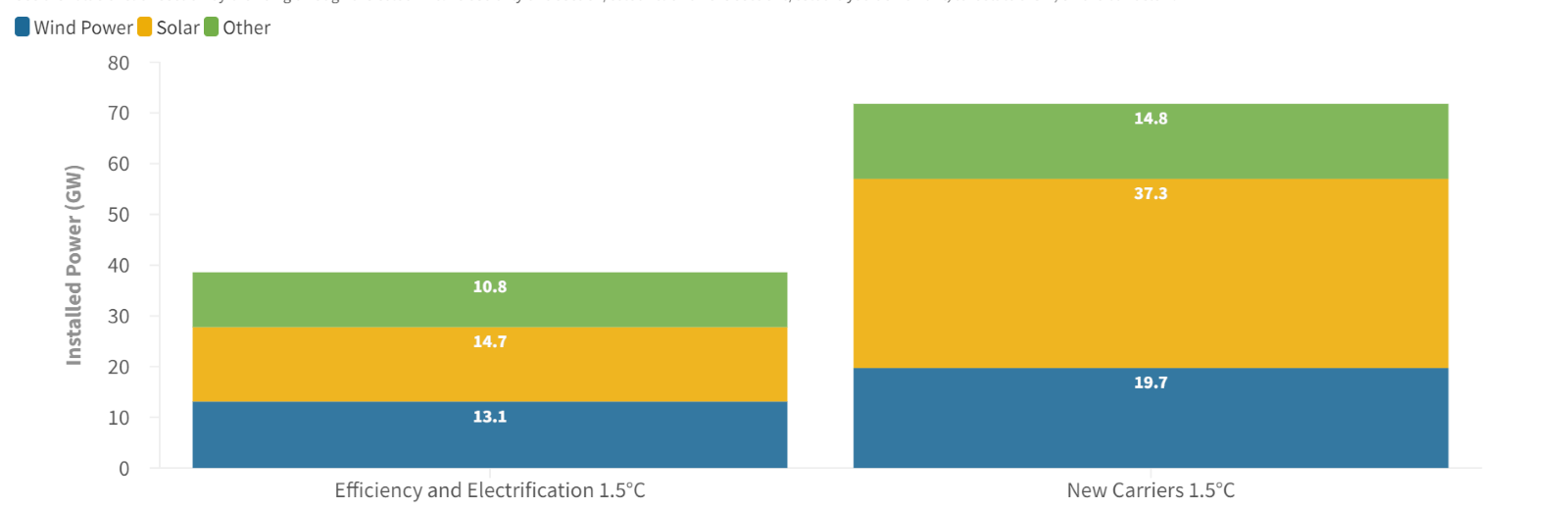 Click to add text
Which is the correct question?
how many turbines are really needed for less invasive installations for solar and wind power in locations already altered by human intervention?
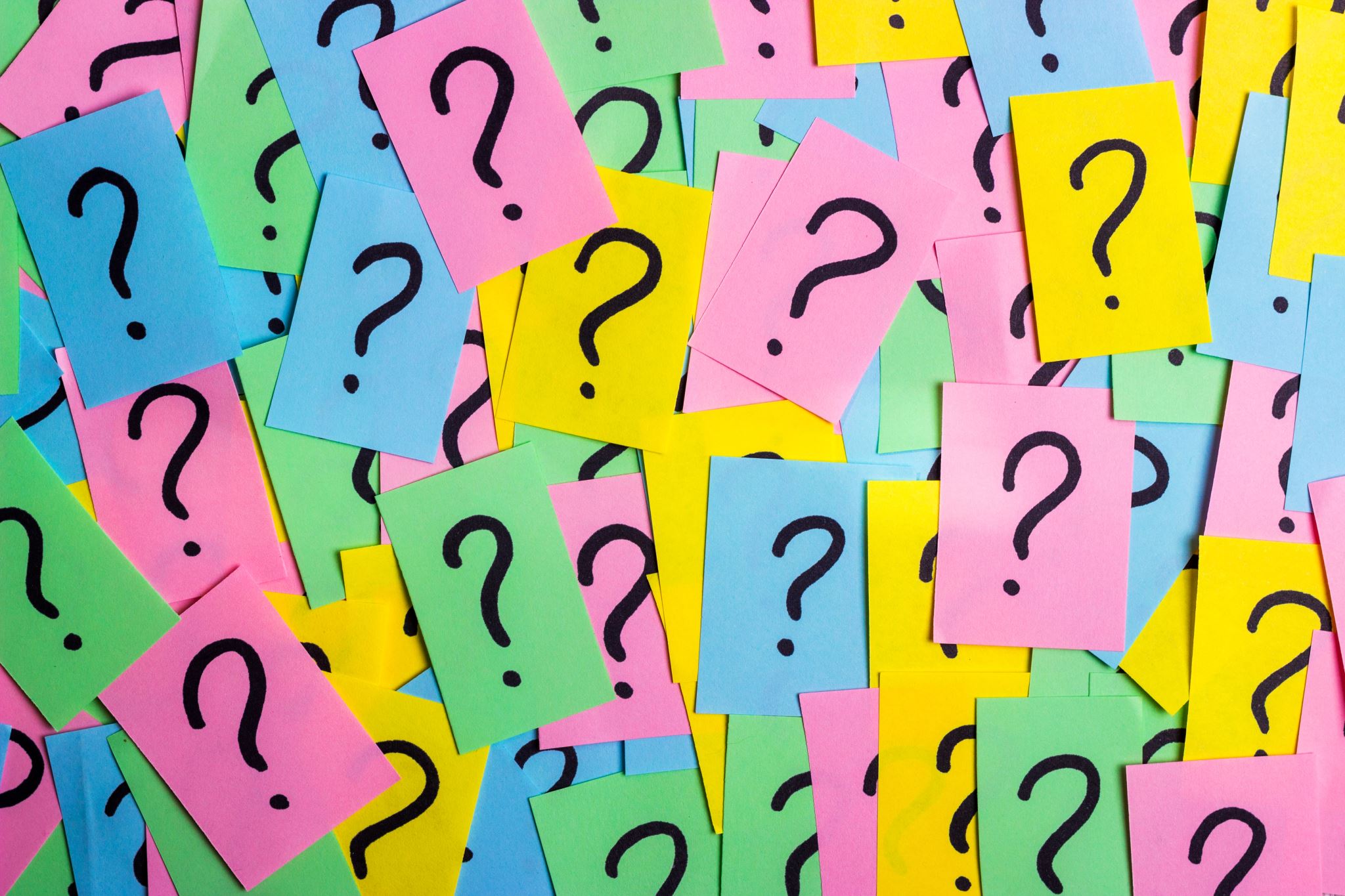 epilogue
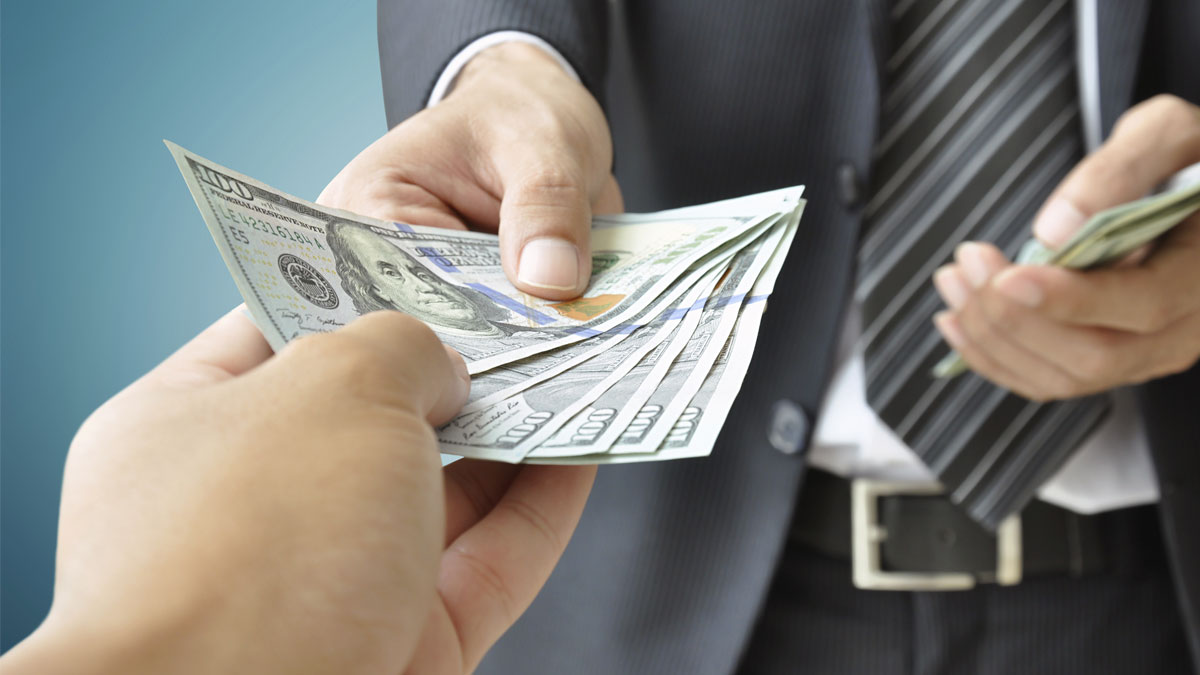 There is no need to clip wind power investors’ wings, just to bring their profit motive in line with the preservation of Greece’s biodiversity and pristine beauty.
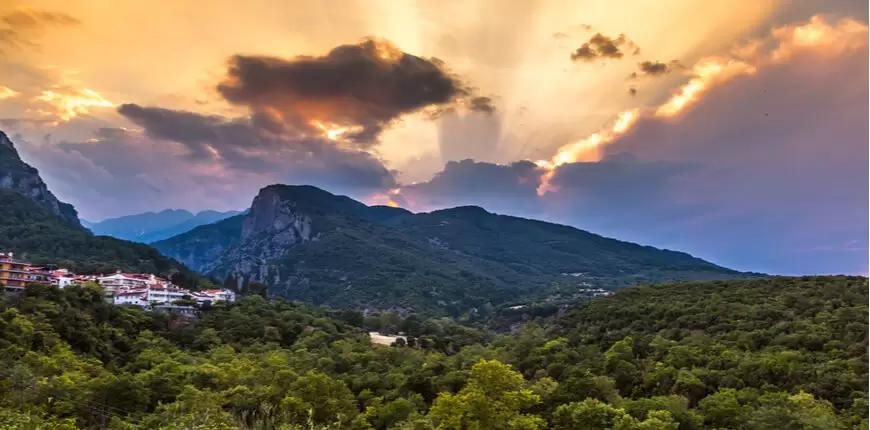 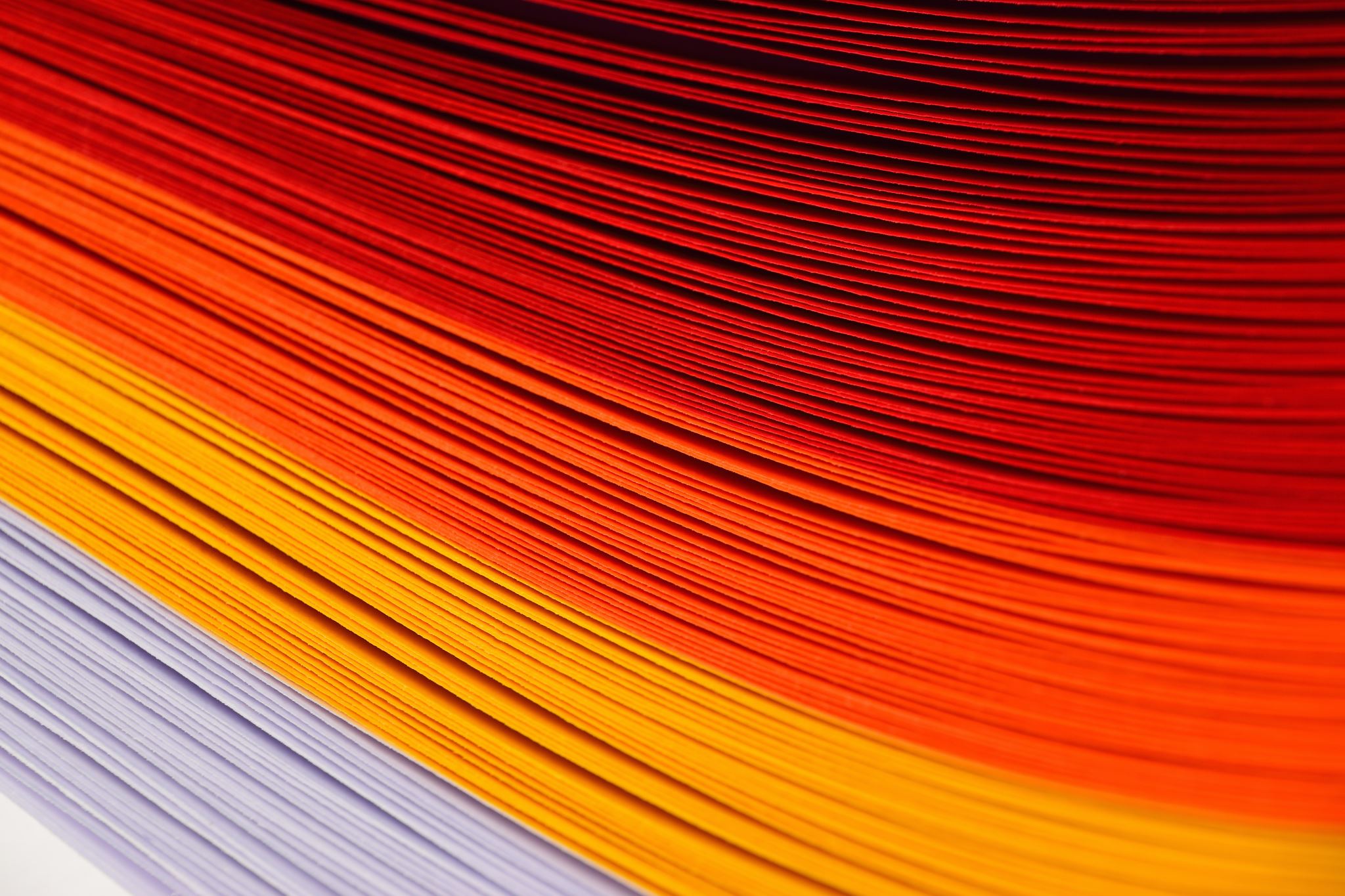 Thank you for watching
MARGARITA ATSONIOU
ERMA XHEMA
DAFNI KOMI
FLORA PORIOTI
ELEFTHERIA BENAKI
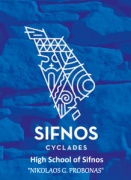